VALIDAÇÃO DOS FATORES INTERVENIENTES PARA IMPLEMENTAÇÃO DA GESTÃO REGIONALIZADA DE RESÍDUOS SÓLIDOS: UMA ANÁLISE DA PERCEPÇÃO DOS DIVERSOS ATORES NO BRASIL
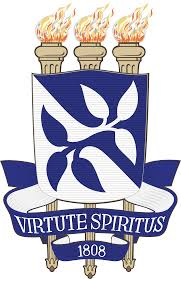 Patrícia Silva Souza
Mariana Silva Santos
Patrícia Campos Borja
CONTEXTUALIZAÇÃO
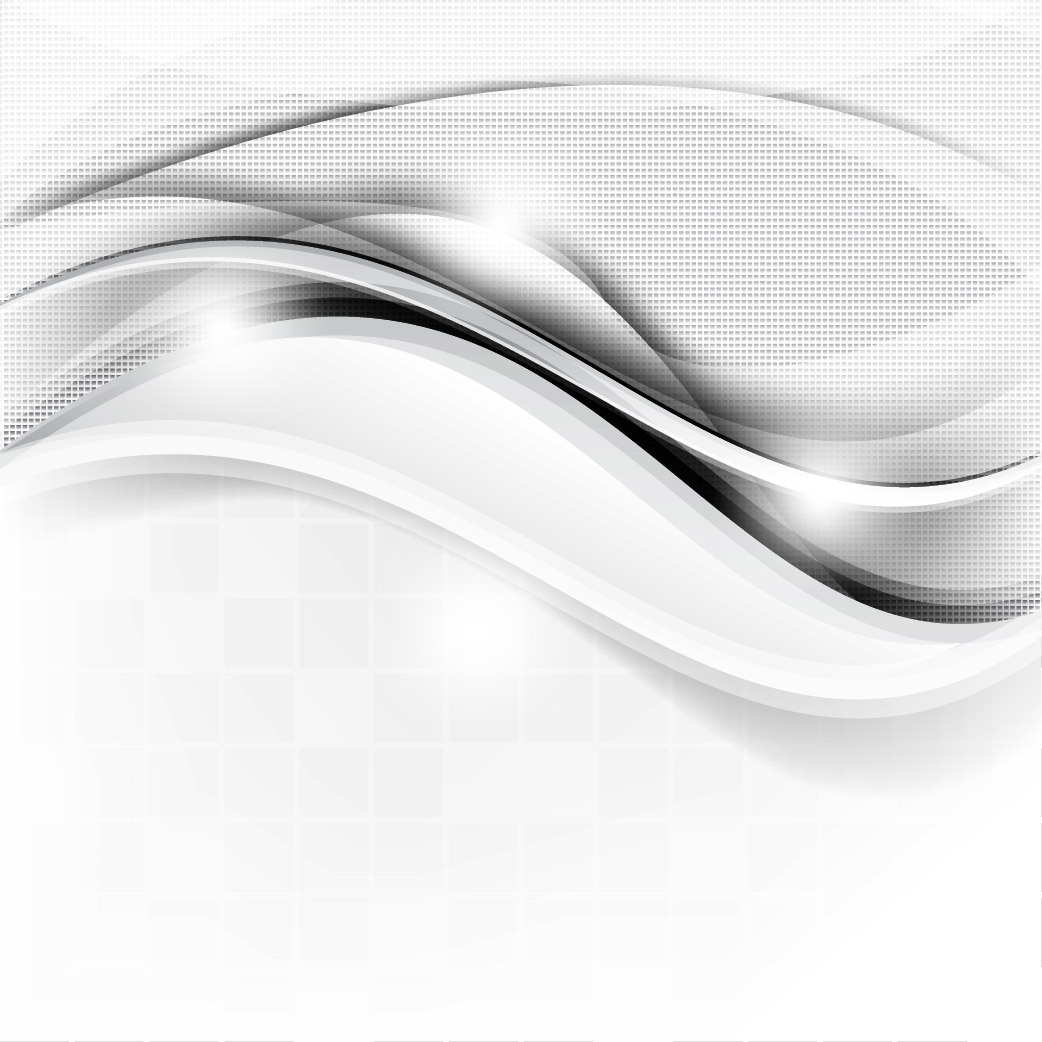 Constituição Federal 1988
Novas competências municipais
Emenda Constitucional nº 19 /1988
Reconhecimento dos municípios como entes federados
Recursos financeiros insuficientes
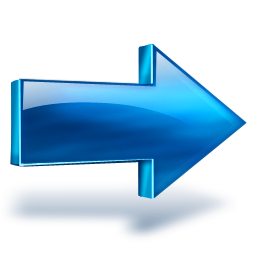 CONTEXTUALIZAÇÃO
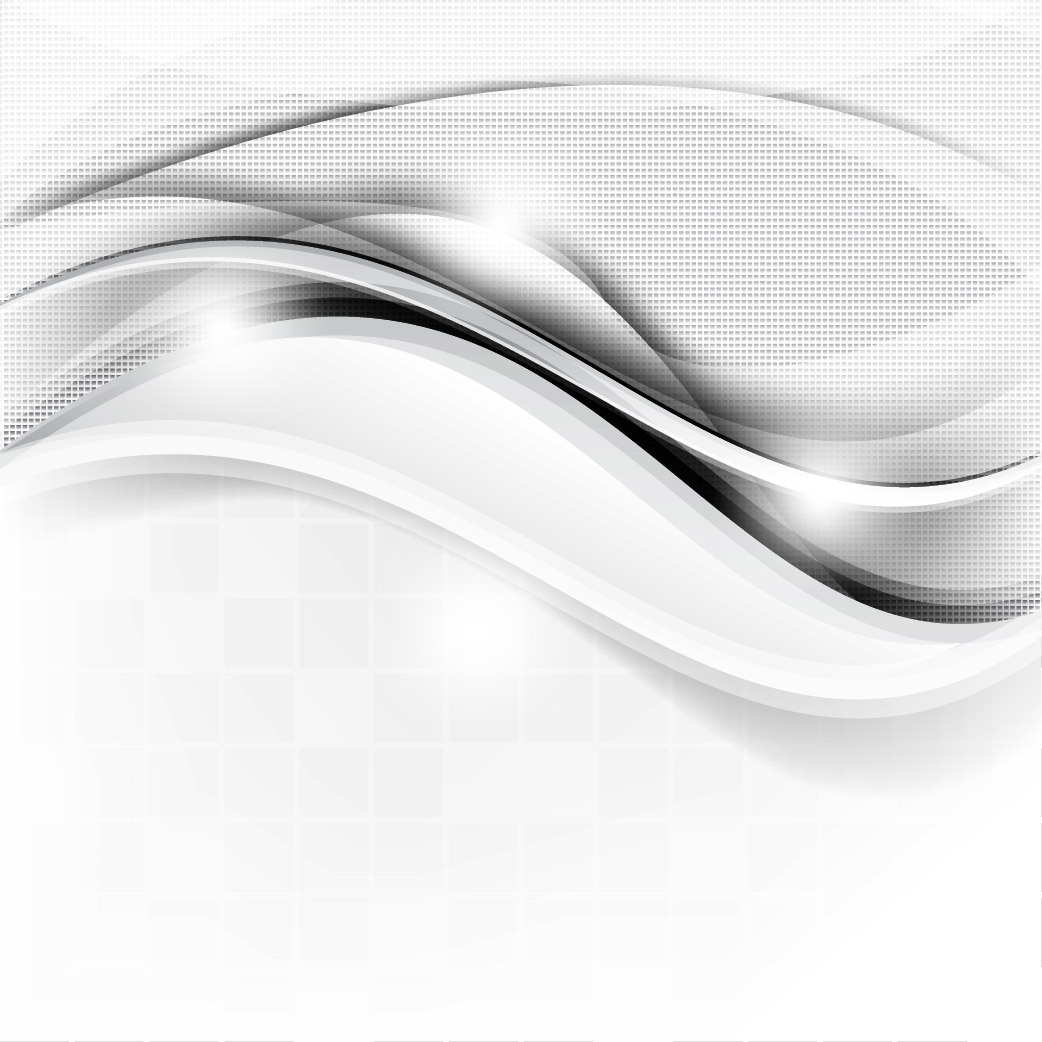 Art. 241 da CF/88 –Autoriza Gestão Associada de Serviços Públicos
Lei Federal dos Consórcios Públicos
(Lei nº 11.107/2005)
Decreto nº 6.017/07
Consórcios Públicos
Artigo 45 da PNRS:  
Os consórcios públicos constituídos, nos termos da Lei 11.107/2005, com objetivo de viabilizar a descentralização e a prestação de serviços públicos que envolvam resíduos sólidos, têm prioridade na obtenção de incentivos instituídos pelo Governo Federal.
Lei Nacional de Saneamento Básico (Lei nº 11.445/2007)
Política Nacional de Resíduos Sólidos 
(Lei nº 12.305/2010)
Decreto nº 
7. 404/10
Decreto nº 
7. 217/10
CONTEXTUALIZAÇÃO
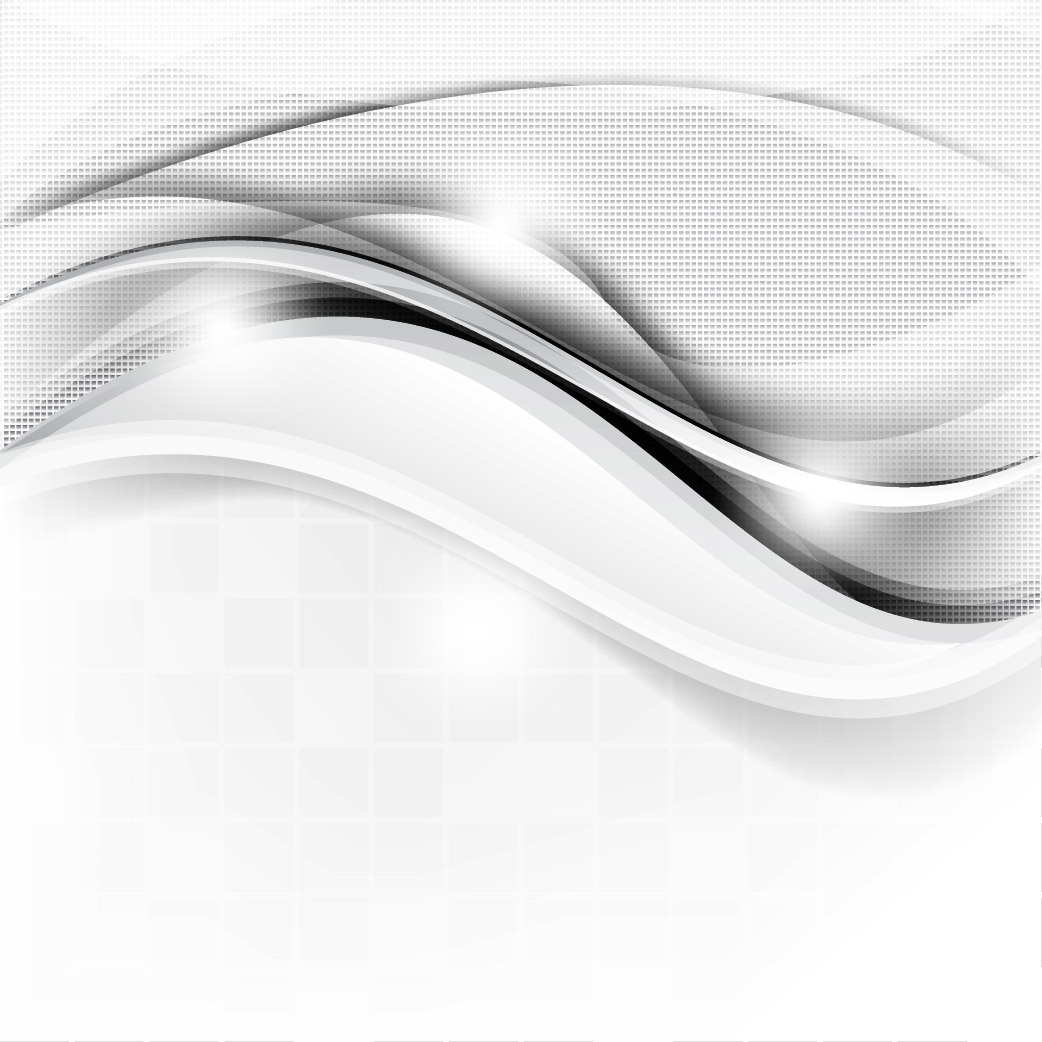 Celebração de convênio entre os Estados e o MMA
CONTEXTUALIZAÇÃO
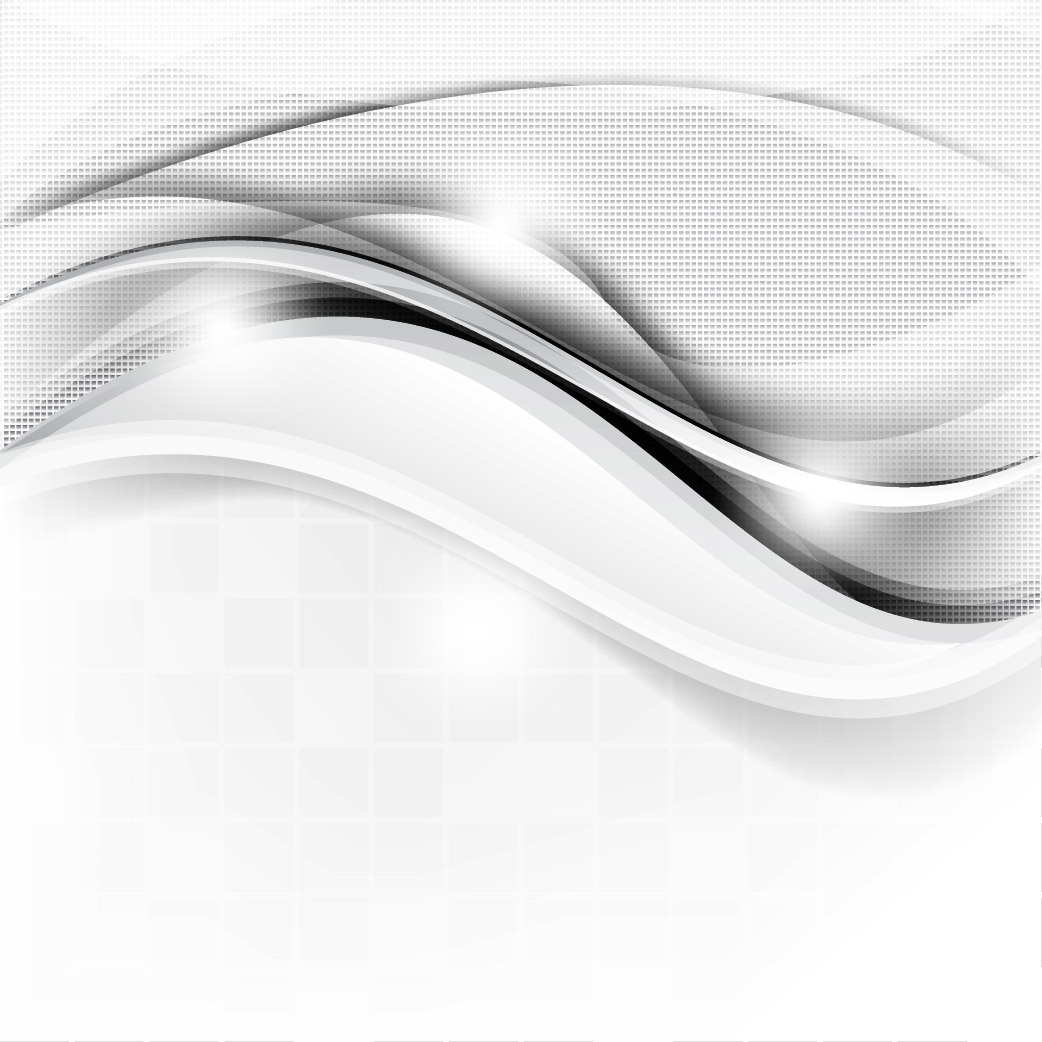 Apesar de uma regulação que estimula a gestão regionalizada de resíduos sólidos, as práticas, o discurso dos gestores, bem como a literatura, revelam questões que limitam o avanço desse modelo de gestão.
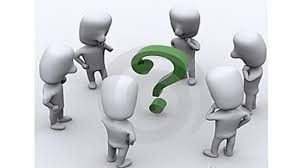 OBJETIVO
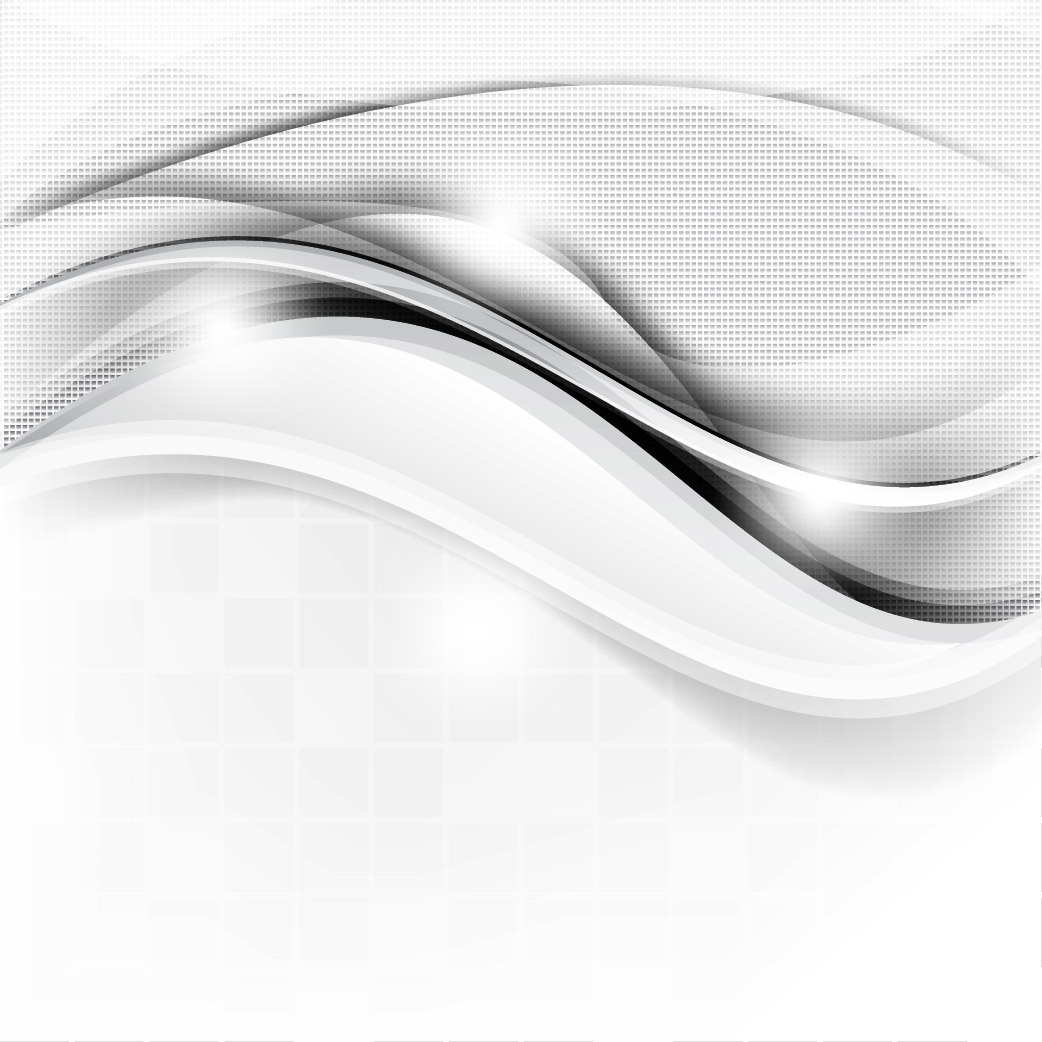 Contribuir na definição de fatores intervenientes  nos avanços e dificuldades da implementação gestão regionalizada de resíduos sólidos
MATERIAL E METODO
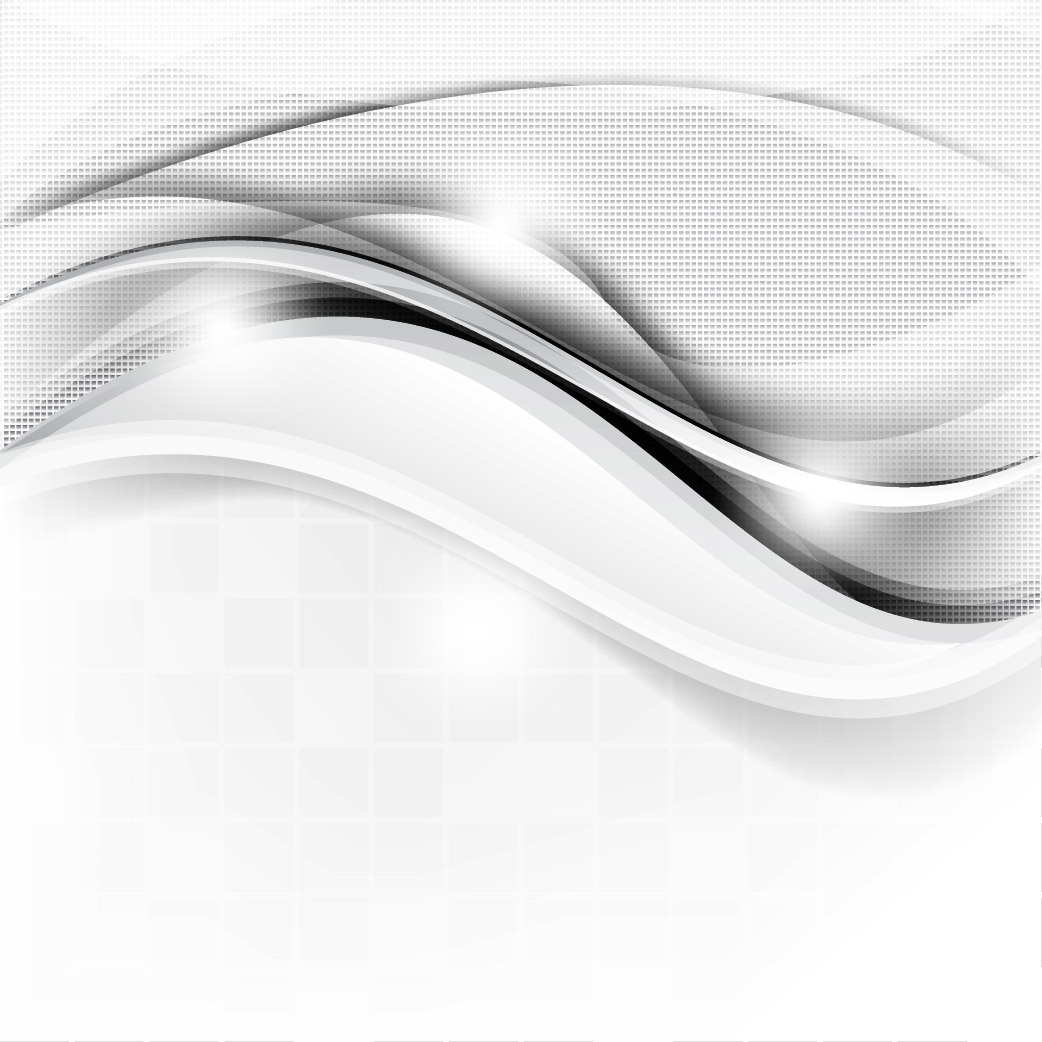 MATERIAL E METODO
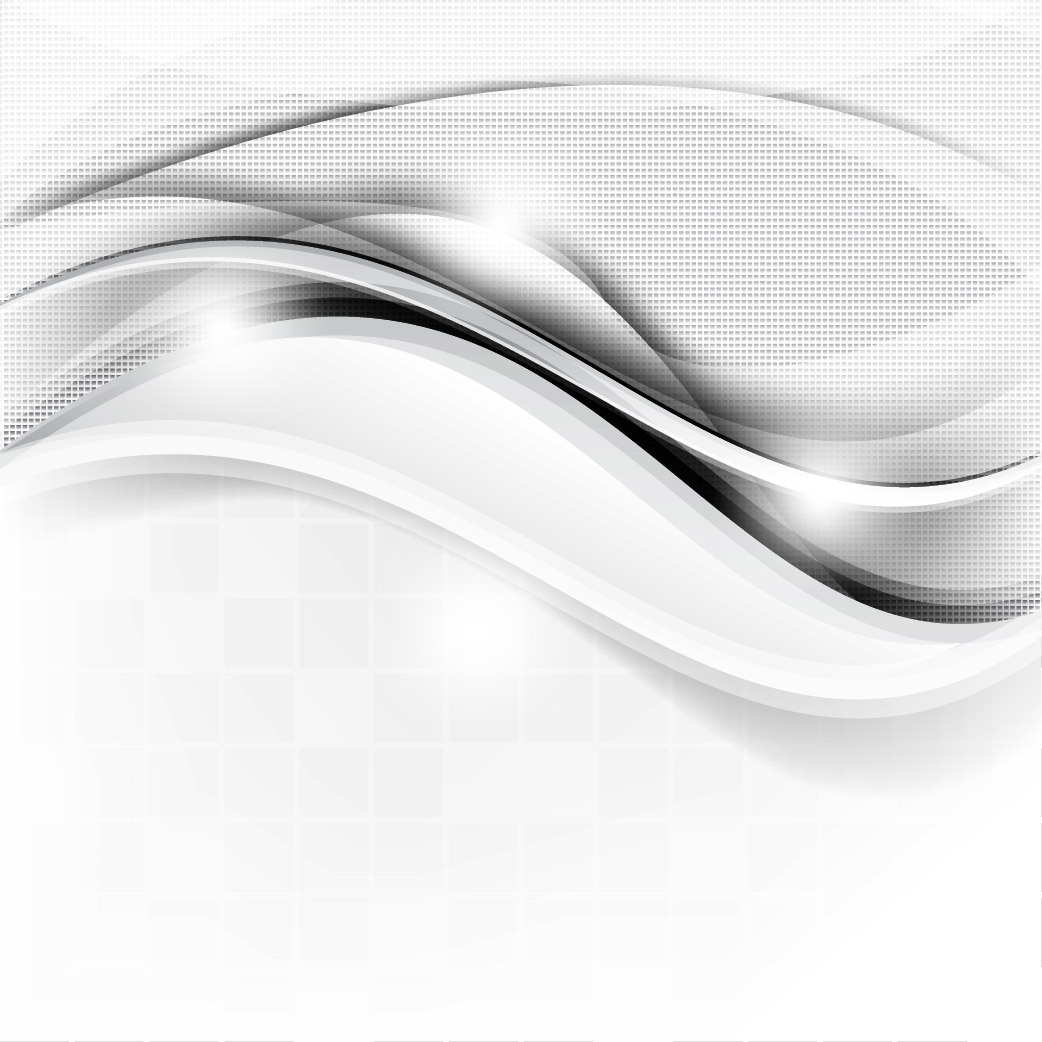 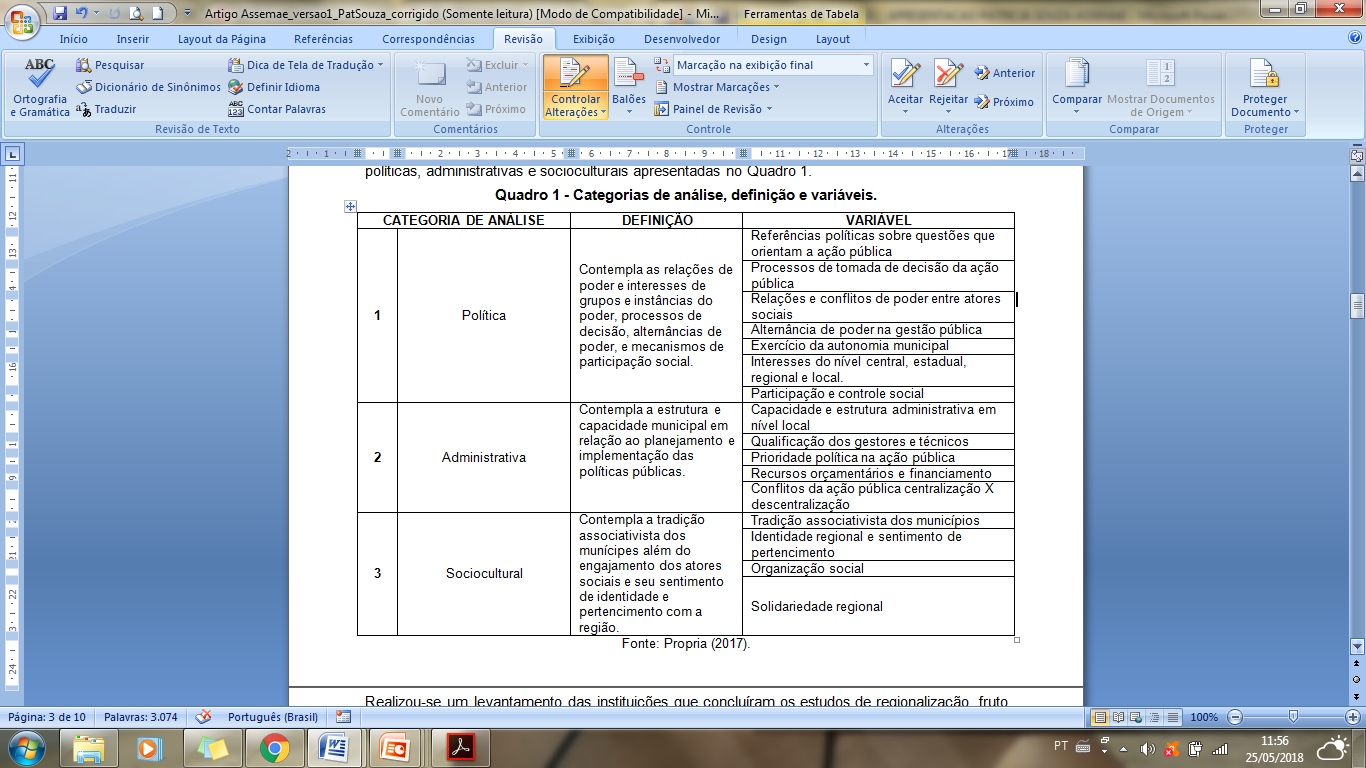 Fonte: Própria
RESULTADOS/DISCUSSÃO
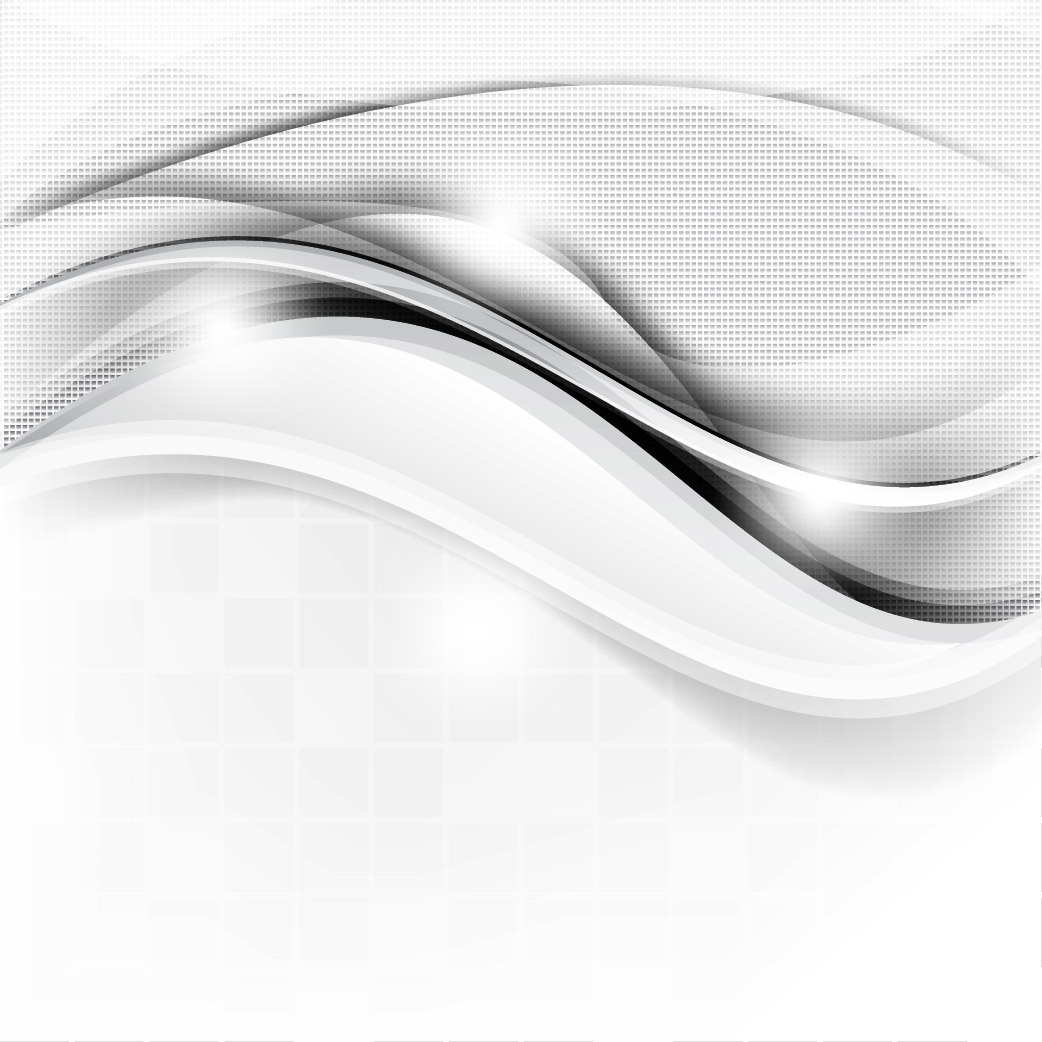 Do total de convidados, 54% concordaram em participar da consulta.
Pouca diversidade na área dos profissionais das instituições pesquisadas, predominância engenheiros sanitarista e ambientais.
47% dos participantes possuíam mais de 15 anos de experiência.
33% dos participantes atuam ou atuaram por mais de 10 anos nas instituições.
[Speaker Notes: Apesar disso, é importante destacar que a seleção dos participantes da rede foi baseada na experiência profissional em relação aos estudos de regionalização. 
Sobre tempo de atuação dos participantes, demonstrou que os profissionais acompanharam o processo de elaboração dos estudos de regionalização, o que pode refletir em uma resposta sustentada na experiência.]
IDENTIFICAÇÃO E CLASSIFICAÇÃO DOS FATORES INTERVENIENTES
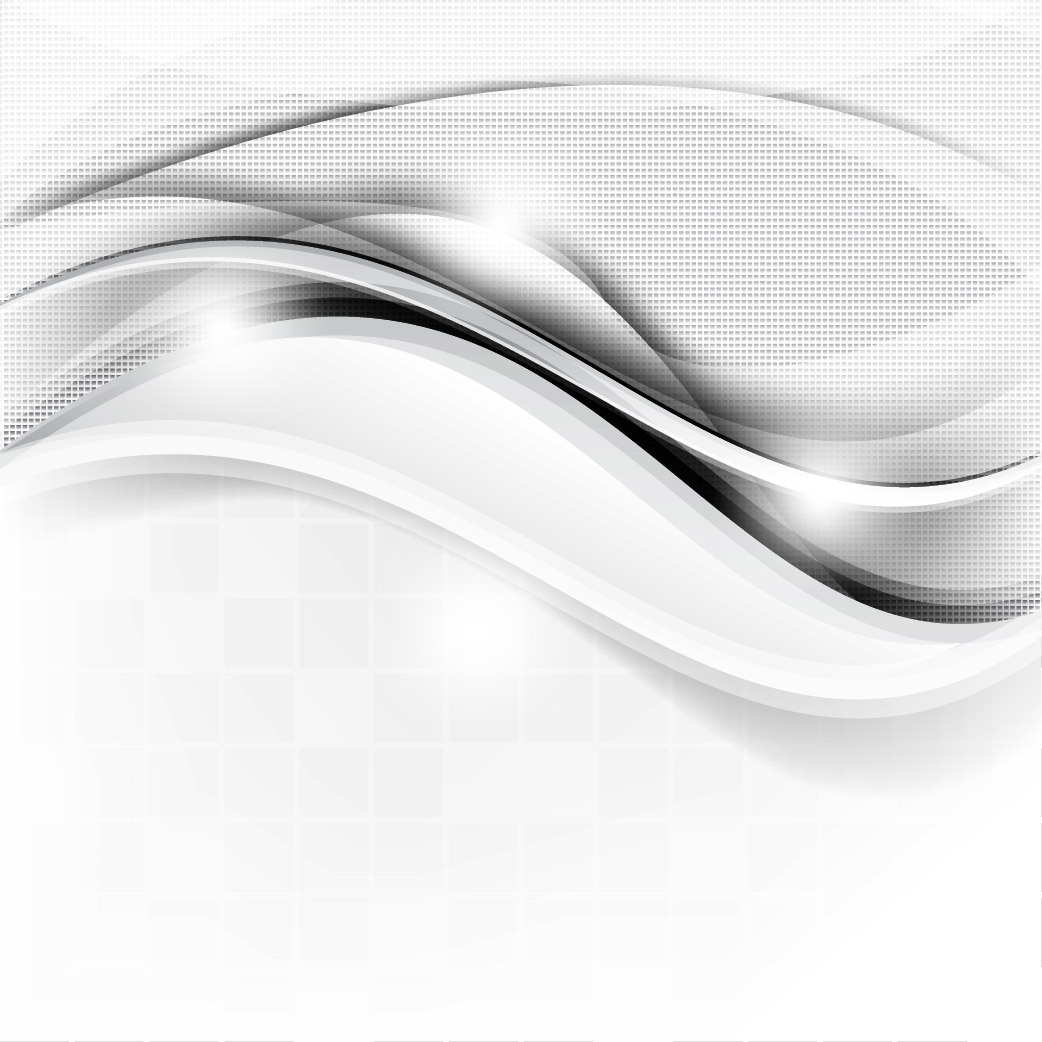 Variáveis destacadas, pelos especialista, com capacidade de exercer maior nível de influência:
Referências políticas sobre questões que orientam a ação pública
Qualificação dos técnicos
Prioridade na ação  pública
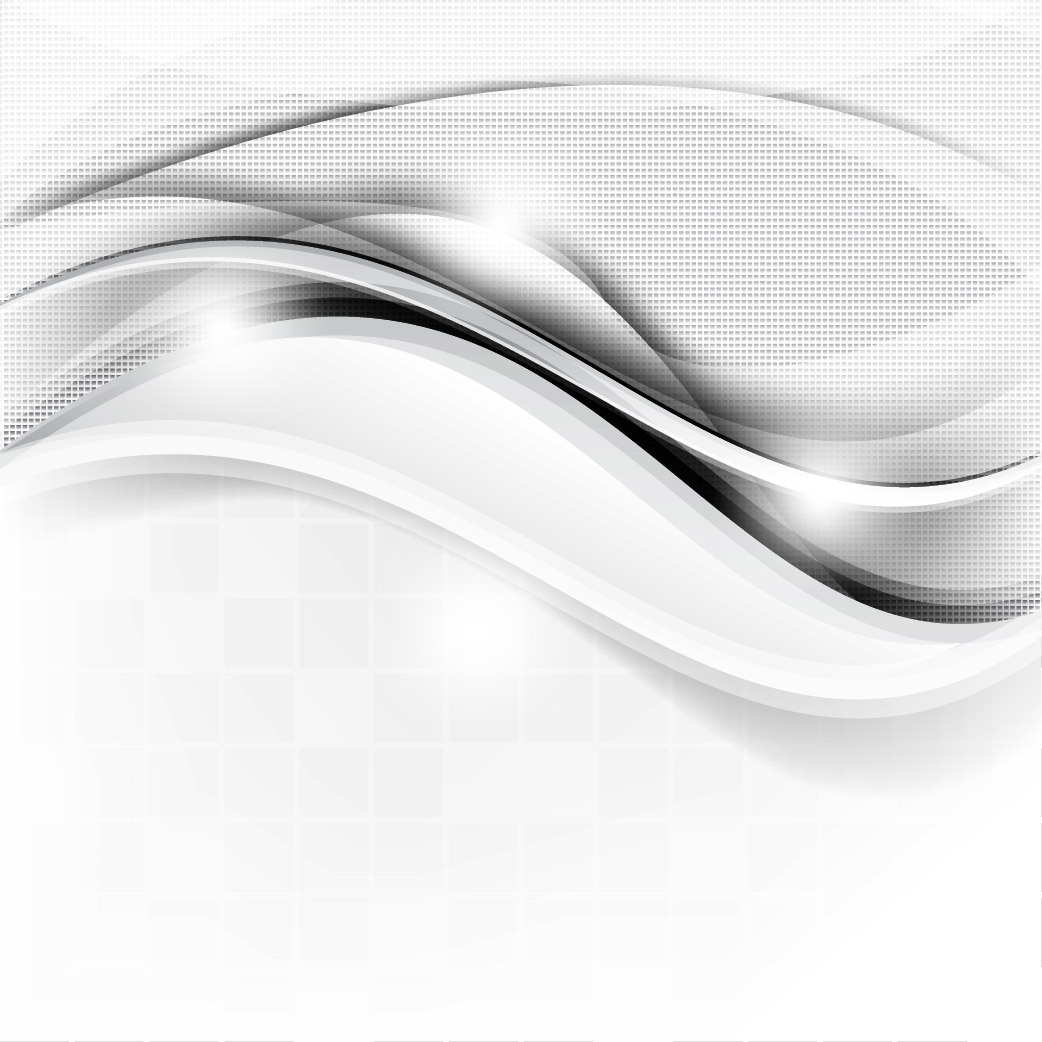 IDENTIFICAÇÃO E CLASSIFICAÇÃO DOS FATORES INTERVENIENTES
RESULTADOS/DISCUSSÃO
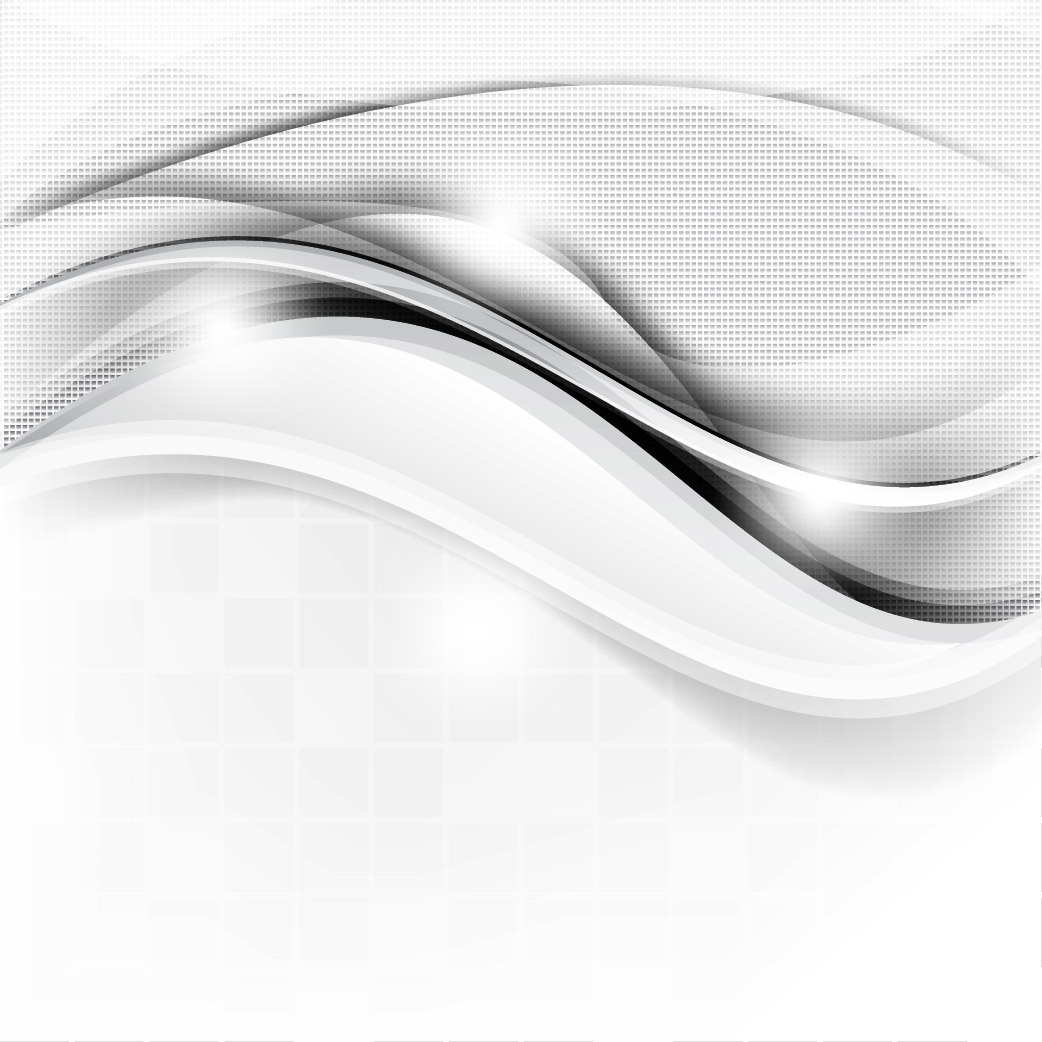 Embora a maioria dos participantes da rede tenham concordado com as variáveis investigadas, ao se analisar os estudos de regionalização percebe-se que os critérios utilizados para os arranjos territoriais são restritos a aspectos geográficos e financeiros, em sua maioria.

Compreende-se que a distância entre municípios, deve ser considerada na gestão compartilhada dos resíduos sólidos, diante da logística e custo do deslocamento dos rejeitos até o local da disposição final ambientalmente adequada. Porém, para o fortalecimento desses arranjos territoriais, apenas esses aspectos têm se mostrado insuficientes.
CONCLUSÃO
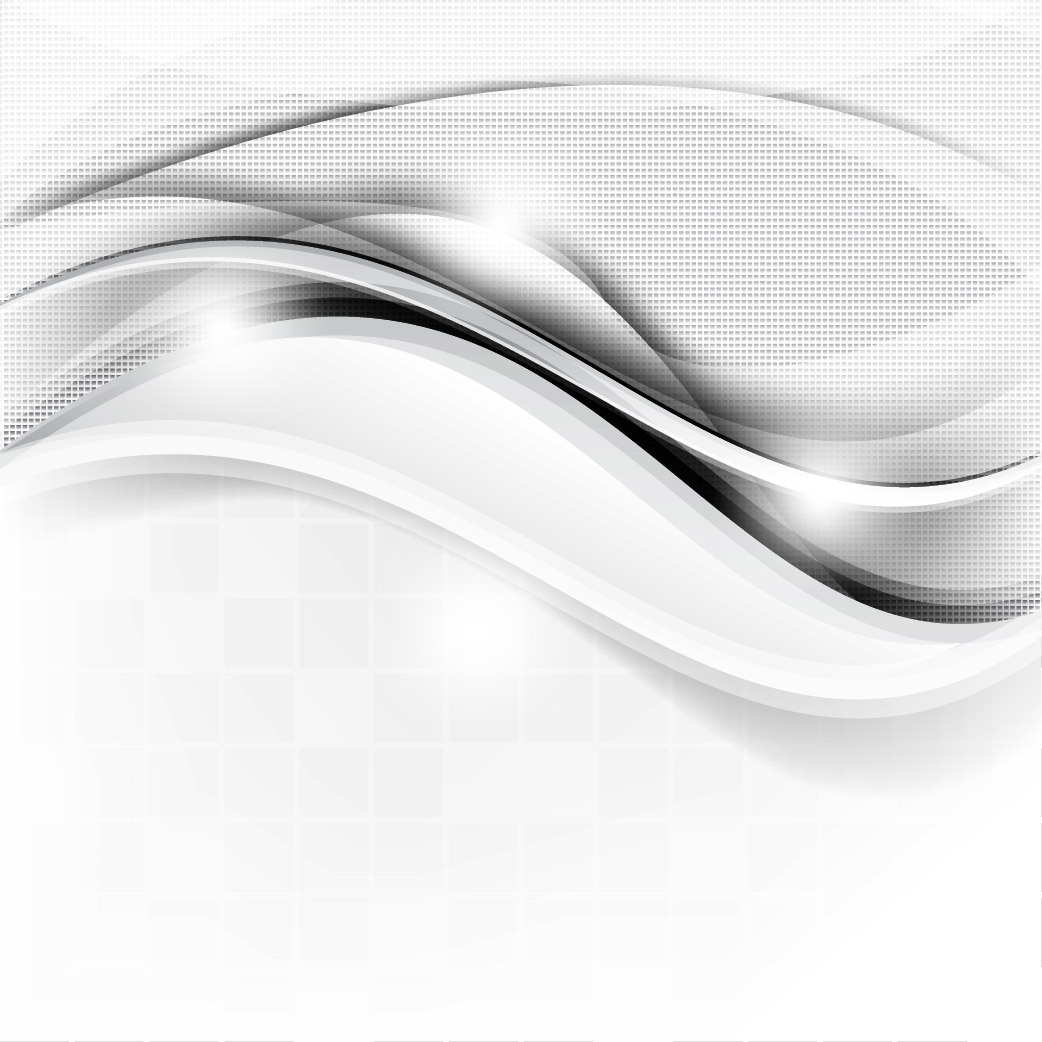 Necessidade  de uma reavaliação  dos critérios de referências que subsidiaram os estudos de regionalização da gestão integrada de resíduos sólidos.

Percebe-se que a motivação das propostas de regiões nos estudos foi a otimização do planejamento por meio da estratégia regional, desconsiderando critérios mais endógenos que podem fortalecer a coesão da região e, consequentemente, a sua autonomia para implementação de políticas públicas.
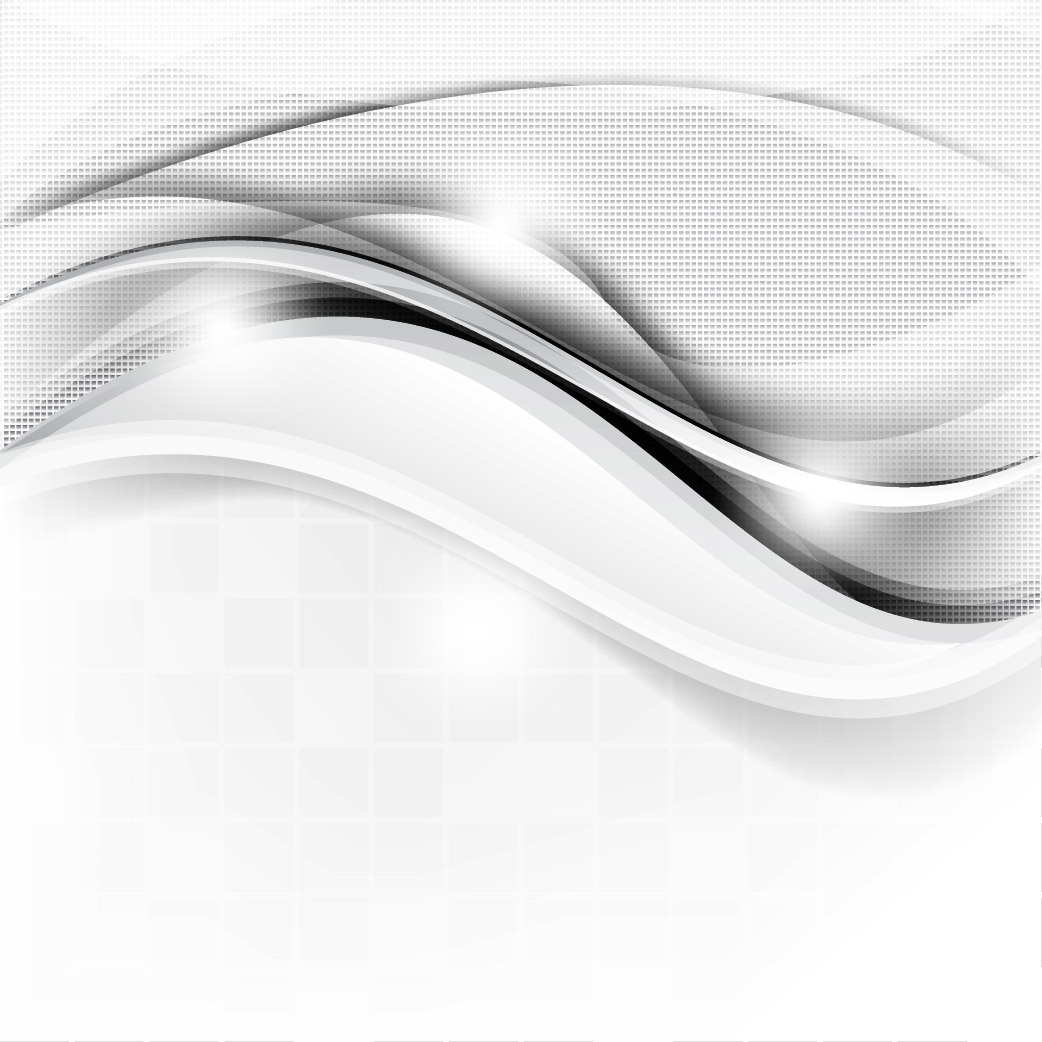 Gratidão!